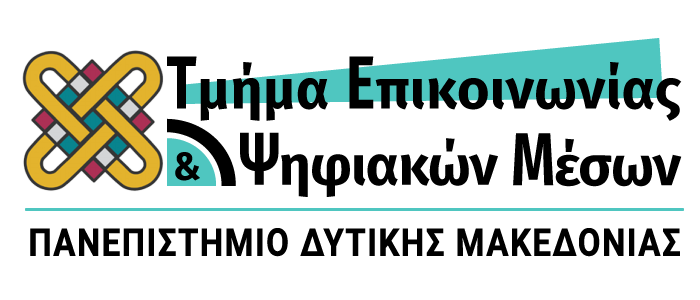 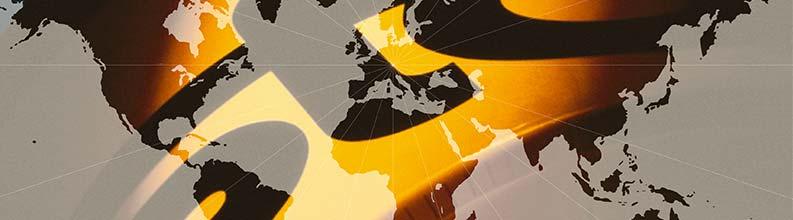 Δρ. Αναστάσιος Αθ. Σταυρόπουλος
anastavropoulos@gmail.com 
(+30) 6944 425 800
Facebook: https://www.facebook.com/anastasios.stavropoulos.35 
Academia: https://220.academia.edu/AnastasiosStavropoulos
Γιόζεφ Σουμπέτερ: Η μεθοδολογική προσέγγιση της Δημοκρατίας.
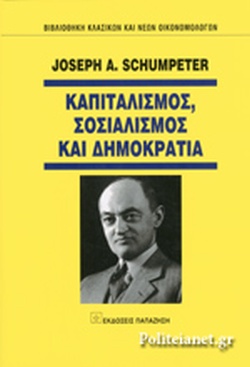 Ο Γιόζεφ Αλόις Σουμπέτερ 
   αναλύει τις θεωρητικές του 
   προσεγγίσεις για τη Δημοκρατία 
στο έργο 
Καπιταλισμός, σοσιαλισμός 
   και δημοκρατία, 
   που γράφτηκε μεταξύ 
   1938 και 1941 
και πρωτοδημοσιεύθηκε το 1942.
Ο Σουμπέτερ θεωρείται ένας από τους βασικούς αναλυτές και θεμελιωτές της θεωρίας της Δημοκρατίας.
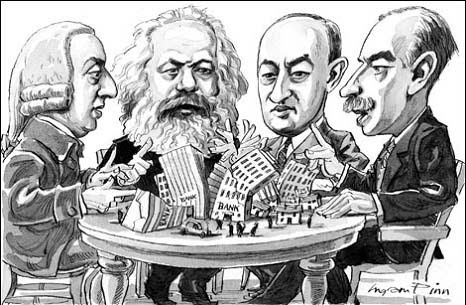 Στο έργο του μάλιστα, 
Επιχειρηματικοί κύκλοι 
εκφέρει την πολύ τολμηρή άποψη 
  για  την χρονική περίοδο που μελετά, 
δηλαδή από το 1787-1938, 
ότι οι θεσμοί του καπιταλισμού 
παρέμειναν ουσιαστικά αμετάβλητοι!
Αυτή τη θέση, 
θα εγκαταλείψει αργότερα 
στο κλασσικό του έργο 
   Καπιταλισμός, σοσιαλισμός 
   και δημοκρατία 
για να την αντικαταστήσει 
    με τη θέση ότι: 
ο καπιταλισμός λόγω 
της αποτελεσματικότητάς του 
έχει υποστεί ριζικές μεταβολές, 
οι οποίες αντανακλώνται 
και στην μετεξέλιξη το ίδιο χρονικό 
διάστημα της δημόσιας σφαίρας, 
και έχει αυτοϋπονομευθεί!
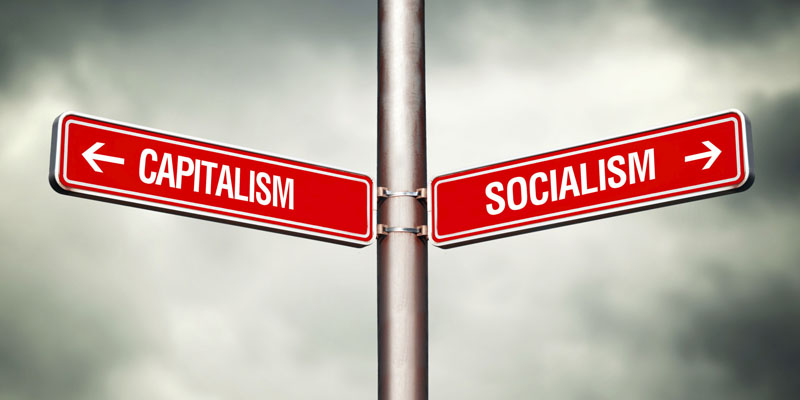 η επιχειρηματική λειτουργία απαρχαιώνεται
οι προστατευτικές δικλείδες ασφαλείας του καπιταλισμού καταστρέφονται και
διασπάται το θεσμικό πλαίσιο της αγοράς.
Ο Σουμπέτερ υποστηρίζει επίσης ότι στην πορεία αυτής της μεταμόρφωσης των μηχανισμών του καπιταλισμού:
επιπρόσθετα αυξάνει η εχθρότητα των διανοούμενων κατά της καπιταλιστικής οργάνωσης της οικονομίας
ενώ η δημοκρατία εξελίσσεται σε έναν αυτοφυή, προερχόμενο από το ίδιο το καπιταλιστικό σύστημα νεκροθάφτη του καπιταλισμού.
Αυτός ο μετασχηματισμός του καπιταλισμού 
υπονομεύει τους ίδιους τους θεσμούς 
και έτσι μετατρέπεται 
σε ένα οικονομικό καθεστώς που ο Σουμπέτερ δεν εκτιμά καθόλου: 
τον σοσιαλισμό.
ο Schumpeter απέρριπτε την προέγγιση του Marx για τις κοινωνικές τάξεις και την ταξική πάλη.
Πίστευε πώς όλο το πεδίο περί ταξικής ανάλυσης είναι ένα «θερμοκήπιο προκαταλήψεων» και
Όπως αναφέρει ο David Held (2007:202-203)
ότι η «ρητορική της επανάστασης» είναι εντελώς παραπλανημένη (1994,Third edition:57-58 & 346)
Το καθοριστικό στοιχείο στον σοσιαλισμό είναι ο σχεδιασμών των πόρων: ένας θεσμικός τύπος που επιτρέπει στις αρχές τον κεντρικό έλεγχο του συστήματος.
Η γραφειοκρατία δεν απειλεί ούτε το σοσιαλισμό ούτε τη δημοκρατία.
Αναφορικά με αυτή την παράμετρο, καθοριστικής σημασίας είναι ο ρόλος της γραφειοκρατίας.
Αντίθετα είναι αναγκαίο συμπλήρωμα και των δύο.
Ο σοσιαλισμός θα είναι μια πετυχημένη μορφή κοινωνικής οργάνωσης μόνο στο βαθμό που θα αξιοποιήσει «τις υπηρεσίες μιας εκπαιδευμένης γραφειοκρατίας με καλή υπόληψη και παράδοση».
Σε αντίθεση μάλιστα με τον Weber, θεωρούσε ότι η γραφειοκρατικοποίηση είναι
η βάση της σύγχρονης διαχείρισης και της δημοκρατικής κυβέρνησης, ανεξάρτητα αν πρόκειται για καπιταλιστική ή σοσιαλιστική οικονομία.
Ο Schumpeter υπερασπίζεται την συγκεκριμένη μορφή οργάνωσης, δηλαδή την γραφειοκρατικοποίηση
η οποία όπως αναλυτικά φαίνεται στο ακόλουθο διάγραμμα οδηγεί: 
στον περιορισμό του ρόλου της ατομικής επιχειρηματικότητας,
ενώ ταυτόχρονα πολώνει τις κοινωνικές δυνάμεις, 
καθώς οι προσδοκίες των πολιτών αυξάνουν με το ανερχόμενο επίπεδο ζωής.
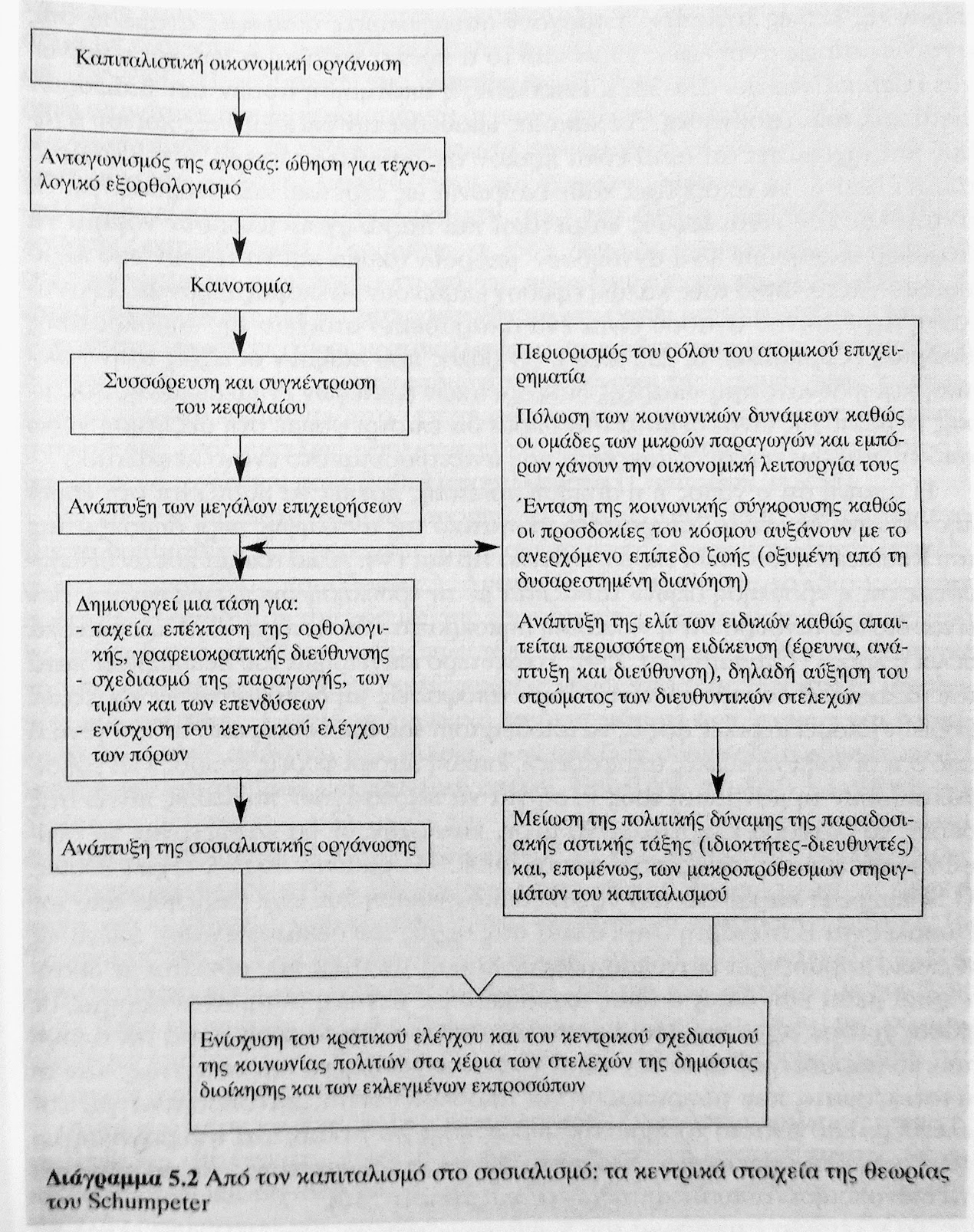 Πηγή: Held, D. (2007). Μοντέλα Δημοκρατίας. Αθήνα: Πολύτροπον. σ.205.
O Schumpeter υπερασπίζεται την «ηγετική δημοκρατία» (leadership democracy) 
ή τον «ανταγωνιστικό ελιτισμό» (competitive elitism)
στηριζόμενος στην απόρριψη «του κλασσικού δόγματος της δημοκρατίας» (Held, D. 2007: σ.204).
***Στον περίφημο ορισμό του περί δημοκρατίας ο Schumpeter (1950:428) αναφέρει:
«Η δημοκρατική μέθοδος είναι η θεσμική οργάνωση λήψης πολιτικών αποφάσεων, στην οποία μεμονωμένα άτομα, μέσα από ανταγωνιστικές διαδικασίες για την απόκτηση των ψήφων, 
αποκτούν την αρμοδιότητα λήψης αποφάσεων» 
(Schmidt, G. M.,2004:222).
Και για να επιτευχθεί αυτός ο στόχος απαραίτητες είναι ακόλουθες επτά προϋποθέσεις:
ικανά κομματικά στελέχη, βουλευτές και υπουργοί.
Χαλιναγώγηση της κρατικής παρέμβασης στην κοινωνία και την οικονομία.
Ένα υψηλό πνευματικό και ηθικό επίπεδο από την πλευρά των ψηφοφόρων και του κοινοβουλίου.
Ύπαρξη μιας ικανής γραφειοκρατίας με υψηλό κύρος, παράδοση, αίσθηση καθήκοντος και συλλογικό πνεύμα.
Ανάθεση δημοσίων υπηρεσιών και καθηκόντων σε υπηρεσίες που κυρίαρχο ρόλο και λόγο έχουν οι ειδικοί.
Υψηλό ποσοστό δημοκρατικού αυτοελέγχου και επαγρύπνησης, καθώς και
Ετοιμότητα της μεγάλης πλειοψηφίας σε κάθε κοινωνική τάξη να τηρήσει τους κανόνες του δημοκρατικού παιχνιδιού.
Παρά τις θεωρητικές του προσεγγίσεις, 
ο Schumpeter θεωρείται ένας από τους βασικούς θεωρητικούς της δημοκρατίας. 
Η κριτική που του ασκήθηκε εστιάζει στον χαρακτηρισμό της προσέγγισής του ως:
οικονομικίστηκη, 
ελιτίστικη, 
σκεπτικιστική και 
κυνική…
Όπως όμως αναφέρει ο Schmidt 
(2004:233)
υπήρχε πιο... «αισιόδοξη» θεωρία δημοκρατίας στα τέλη της δεκαετίας του 1930 και στις αρχές της δεκαετίας του 1940;
Οικονομική θεωρία της Δημοκρατίας: Anthony Downs.
Ο Max Weber μαζί με τον Schumpeter, σύμφωνα με τον Manfred Schmidt (2004), 
είναι επικεφαλής μιας σχολής που προσθέτει στη θεωρία της δημοκρατίας 
την αγορά. 
 Ενδεχομένως θα μπορούσε να ειπωθεί ότι και οι δύο εισάγουν ως ερμηνευτικό εργαλείο ανάλυσης της πολιτικής,
 την αγορά
Η Αγορά
με τη δεσπόζουσα αρχή του ανταγωνισμού αποτελούν 
ευνοϊκά, 
θεμιτά και 
επιθυμητά στοιχεία της πολιτικής
υπό την αίρεση ότι τα πιθανά ελαττώματά και παραλείψεις της,
βρίσκονται υπό έλεγχο
Η Αγορά με την ισχυρή της αυτονόμηση και χειραφέτηση
 στις σύγχρονες δημοκρατίες 
 σε συνδυασμό με την γιγάντωση των επιχειρηματικών ομίλων
προκάλεσαν αλυσιδωτές
οικονομικές και 
κοινωνικές εκρήξεις
αποδεικνύοντας ότι τα πράγματα δεν είναι πάντα όπως θα ήθελε ο Downs.
Ο Downs στο έργο του An Economic Theory of Democracy προσπαθεί να ανακαλύψει: 
ποιες είναι οι αντικειμενικές και 
υποκειμενικές επιδράσεις που ασκούνται στον ψηφοφόρο 
για να επηρεάσουν την εκλογική του συμπεριφορά 
και τους τρόπους που ο ψηφοφόρος μεταχειρίζεται, 
για να μπορέσει να χρησιμοποιήσει την ψήφο του όσο πιο ορθολογικά και πιο ωφέλιμα γίνεται.
Ο Downs θεωρεί ότι:  
οι υποψήφιοι για ηγετικές πολιτικές θέσεις 
έχουν προοπτική επιτυχίας 
μόνο όταν η πρότασή τους ανταποκρίνεται 
στην κατανομή των προτιμήσεων του εκλογικού σώματος και ταυτόχρονα ξεπερνάει την προσφορά των ανταγωνιστών.
Θεωρείται ο ιδρυτής της «οικονομικής θεωρίας της πολιτικής», 
ενώ ο βασικός πυρήνας αυτής της θεωρίας είναι η μεταφορά στην πολιτική της ιδέας του:
εγωιστικού, 
ορθολογικού υποκειμένου, το οποίο σταθμίζει 
το κόστος και 
το όφελος κάθε πολιτικής απόφασης.
Σχηματική αποτύπωση της θεωρίας του Downs.
ΥΠΟΚΕΙΜΕΝΟ
ΚΟΣΤΟΣ
ΟΦΕΛΟΣ
ΠΟΛΙΤΙΚΗ ΑΠΟΦΑΣΗ
Να διαθέτει ένα πλήρως εξελιγμένο κομματικό ανταγωνισμό και γενικές εκλογές ως βάση ανάθεσης πολιτικών αξιωμάτων
Για τον Downs ένα σύστημα διακυβέρνησης είναι δημοκρατικό μόνο από τη στιγμή που εκπληρώνει τις εξής προϋποθέσεις:
Να γίνεται αποφυγή παράνομων και βίαιων μέσων τόσο από τους νικητές, όσο και από τους ηττημένους.
Οι εκλογές να διεξάγονται σε τακτά χρονικά διαστήματα, με ημερομηνία διεξαγωγής που δεν καθορίζεται από το εκάστοτε κυβερνών κόμμα.
Να υπάρχει γενικό εκλογικό δικαίωμα του ενήλικου πληθυσμού-όμοιο εκλογικό σύστημα και ίσο δικαίωμα ψήφου.
Να υπάρχει αποδοχή εκλογικού αποτελέσματος
Συνολικά ο Downs θεωρεί δεδομένο ότι 
οι δρώντες της επικοινωνιακής διαδικασίας, 
κυρίως εκλογείς, 
κόμματα και κυβέρνηση, 
καθώς και τα ΜΜΕ 
είναι σχεδόν πλήρως ενημερωμένοι σχετικά με τις δυνατότητες εναλλακτικών αποφάσεων και τις συνέπειές τους.
Πρόκειται λοιπόν για μια ωφελιμιστική προσέγγιση της δημοκρατίας, 
η οποία θεωρεί εκ προοιμίου δεδομένο ότι 
ο πολίτης είναι επαρκώς ενημερωμένος, 
τόσο από τους φορείς της πολιτικής εξουσίας, 
όσο και από τους διαμεσολαβητές των δρώντων υποκειμένων: 
τα Μέσα Μαζικής Επικοινωνίας.
Πηγή:hellasjournal.com
Η Πλουραλιστική θεωρία της Δημοκρατίας
Η πρώτη δημόσια εμφάνιση της Πλουραλιστικής θεωρίας της Δημοκρατίας έγινε 
με την πλουραλιστική ανάλυση των ομάδων συμφερόντων, 
η οποία αναπτύχθηκε, κυρίως, από τους Arthur Bentley (1908) και τον David B. Truman (1951) 
σε μελέτες για την πολιτική των Ηνωμένων Πολιτειών της Αμερικής.
Η θεωρία αυτή στηρίζεται στην υπόθεση ότι κατά βάση: 
όλα τα συμφέροντα μπορούν να εκφρασθούν 
και να οργανωθούν και γι’ αυτό κατά κανόνα, 
είναι δυνατόν 
να επιτευχθεί ισορροπία μεταξύ όλων των συμφερόντων.
Βασικός όρος
Από τα άρθρα κυρίως των Robert Dahl (1971, 1997a, 1997b) 
και Ernst Fraenkel (1991) η παλαιότερη θεωρία του πλουραλισμού 
εξελίχθηκε και επεκτάθηκε σε μια εμπειρική και κανονιστική θεωρία, 
στην οποία περιλαμβάνονται οι εμπειρίες της πολιτικής ιστορίας των αγγλοαμερικανικών και ευρωπαϊκών χωρών του 20ου αιώνα.
Η βασική θεωρητική προσέγγιση του Πλουραλισμού:
Πολυμέλεια
Σε αντίθεση με:
Μονισμό/
Δυισμό
Στην κοινωνιολογία ο όρος πλουραλισμός 
αναφέρεται στην 
επιστημονική έκφραση 
για την δομή σύγχρονων κοινωνιών, 
στις οποίες, κυριαρχεί 
η υψηλή κοινωνική διαφοροποίηση, 
με πολυάριθμες συγκρούσεις και ποικίλους τρόπους ζωής.
Στην επικοινωνία και 
τα Μέσα Μαζικής Επικοινωνίας κατ’ επέκταση
ο όρος αφορά:
Στην ελεύθερη 
και δημοκρατική έκφραση 
όλων των θέσεων 
και των απόψεων 
των δρώντων υποκειμένων της επικοινωνιακής διαδικασίας.
πολυάριθμα αυτόνομα κινήματα
ενώσεις
κόμματα και
συνδέσμους
Υπό το πρίσμα της κοινωνιολογικής προσέγγισης στις διαφοροποιημένε κοινωνίες, οι πολίτες οργανώνουν τα συμφέροντά τους σε:
που ανταγωνίζονται για
ΕΠΙΡΡΟΗ:
στην Κοινωνία
στην Πολιτική
και την Οικονομία
Στην Πολιτική Επιστήμη 
και στην Πλουραλιστική Θεωρία της Δημοκρατίας 
ο όρος πλουραλισμός χρησιμεύει   
ως εμπειρικός 
και κανονιστικός όρος για πολυμερώς οργανωμένες, 
μη μονιστικές μορφές διαμόρφωσης πολιτικής βούλησης και πολιτικές τάξεις πραγμάτων.
Το αντίθετο αυτών αφορά τις μονιστικές τάξεις όπως:
τα αυταρχικά ή τα απολυταρχικά πολιτικά συστήματα και
οι δυικές μορφές κυριαρχίας, όπως οι αυστηρά ταξικές κοινωνίες.
Στα πλουραλιστικά συστήματα οι κάτοχοι της εξουσίας «χαλιναγωγούνται» από:
Τη νομοθεσία
Τους θεσμικούς ελέγχους των Κρατικών εξουσιών και
Τα ιδιαίτερα θεσμικά αντίβαρα στη νομοθετική και εκτελεστική εξουσία.
Πολίτες
Στα Πλουραλιστικά συστήματα οι Πολίτες και τα Οργανωμένα Συμφέροντα απολαμβάνουν ένα υψηλό ποσοστό αυτονομίας
Υψηλό ποσοστό ΑΥΤΟΝΟΜΙΑΣ
Οργανωμένα Συμφέροντα
Οι πλουραλιστές διαφοροποιούνται
 και αποστασιοποιούνται από την κλασική φιλελεύθερη θεωρία. 
Κυρίως από την ιδεολογικά κατασκευασμένη αντιπαράθεση 
του Κράτους 
και της Κοινωνίας,
καθώς και των ενδιάμεσων – (δια) μεσολαβητών 
μεταξύ Κράτους – 
Κοινωνίας-
Θεσμών, 
όπως για παράδειγμα, 
τα Μέσα Επικοινωνίας ή 
οι Οργανώσεις Πολιτών,
 τα Οργανωμένα Συμφέροντα κ.ά.π.